Master of Financial Analysis Program
Daniel G. Weaver, Ph.D.
Professor of Finance
Founding Director, Master of Financial Analysis Program
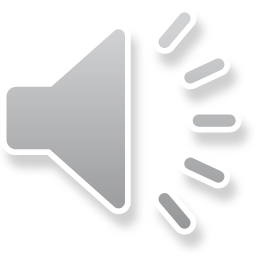 MFinA prepares students to take the CFA
What is 'Chartered Financial Analyst (CFA)?'
A chartered financial analyst (CFA) is a professional designation given by the CFA Institute, that measures the competence and integrity of financial analysts. Candidates are required to pass three levels of exams covering areas, such as accounting, economics, ethics, money management, and security analysis.
The CFA Charter: The gold Standard for the Finance Industry
Rutgers is one of only 30 CFA Institute Affiliate Schools to offer a one-year (full-time) masters degree that helps prepare students to take the CFA exam.
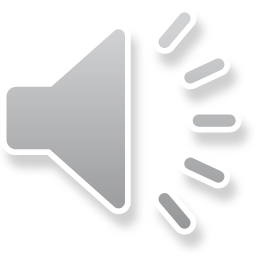 2
CFA Program Candidate Body of Knowledge™ (CBOK™),
Ethical and Professional Standards
Quantitative Methods
Economics
Financial Reporting and Analysis
Corporate Finance
Equity Investments
Fixed Income
Derivatives
Alternative Investments
Portfolio Management and Wealth Planning
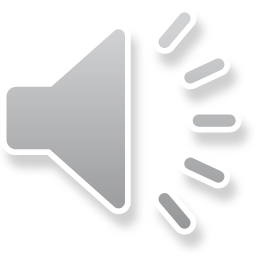 3
Code of Ethics and Standards of Professional Conduct
The Standards of Professional Conduct cover:
Professionalism and integrity of the capital markets
Duties to clients and employers
Investment analysis and recommendations
Conflicts of interest and your responsibilities 

The Code of Ethics maintains that you must:
Place the integrity of the profession and the interests of clients above your own interests
Act with integrity, competence, and respect
Maintain and develop your professional competence
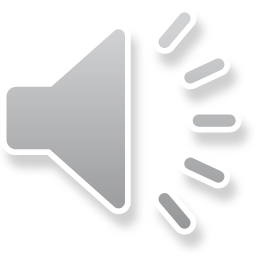 4
Is the MFinA Program just a training program to become a financial analyst?
The program provides you with an education not training. The courses are rigorous and teach students to assess and solve problems.
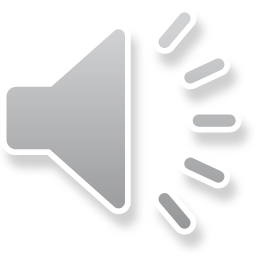 5
Does the MFinA Program just prepare you for Level 1 of the CFA exam?Our Classes Prepare you for all 3 Levels
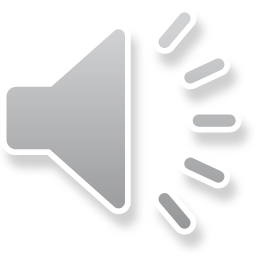 6
All 3 levels test on basically the same topics. The coverage of each topic varies
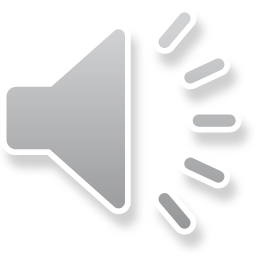 7
Full Time Classes
Begins July 12. For those exempt from taking our summer classes, classes begin on the first day of the fall term. Classes end 8 months later.
There is no Spring semester start time for full-time students. 

Lock-Step timing – students take all classes together

Only offered on the New Brunswick campus
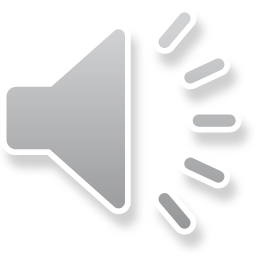 8
Full Time Classes (continued)
Waivers
If you have studied in the United States, the United Kingdom, New Zealand, or Australia for at least two years you are exempt from taking Summer Intensive Business English
If you have taken a US financial accounting class in the past 3 years and obtained a B grade or better – you are waived from taking our Accounting for Managers class.
All other classes must be taken at Rutgers.
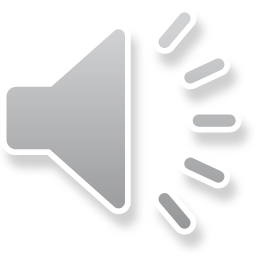 9
Part-time Options and Start Times
The program offers part-time options geared toward working professionals with at least two years of work experience. 
20 Month Part Time Program
Take 2 evening classes a week. 
Starts in fall only (e.g., start September 2021 – finish May 2023).
Only offered on the New Brunswick Campus
Lock-Step timing – students take all classes together
Flex Part Time Program
Students pursuing a part-time program may begin in the Fall or Spring semester. Take classes at your pace.
Two classes must be taken in New Brunswick (Research Methods and Real Estate
Otherwise can take classes on any campus where there is a seat.
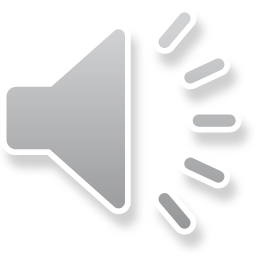 10
PT Curriculum
Flex part-time students must take Financial Management, Aggregate and Managerial Economics, and Research Methods before any other classes. Investment Analysis is a prerequisite for the remaining courses which may be taken at any time. Flex part-time students may take courses on any RBS campus which has a seat available.
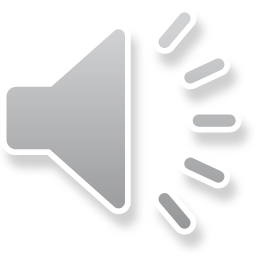 11
The 20 Month Part Time program is designed to give students sufficient time between semesters to plan vacations and other activities.
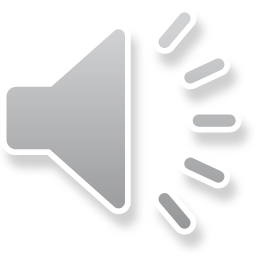 12
What is the timing of the Master of Financial Analysis program relative to the CFA exams?
Level 1 of the CFA exams is given on multiple dates in February, May, July, August, and November. It is anticipated that full-time graduates of the MFinA program who have not yet passed Level 1 will take the Level I exam in May or July following graduation. Those that have already passed Level 1 can take Level 2 during the last week of May.
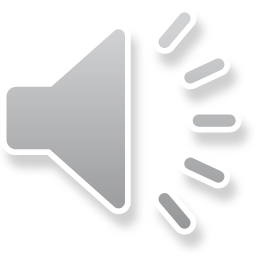 13
What are the program's admission standards?
GMAT or GRE: Our current class has an average GMAT of 595
Level of Education: we expect to receive applications from students who hold Bachelors, Masters and Doctoral degrees in areas such as: mathematics, sciences, engineering, economics, management, etc.
GPA: we do not have a set minimum GPA
Work Experience:  Not required for full-time students. The part-time program it is strongly suggested that applicants have at least two years of work experience.
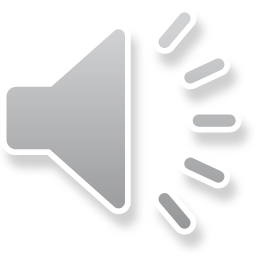 14
I have heard that I should take a review course before I take the CFA Level I exam. How can I do that?
Once your coursework is finished in May, we have arranged for the CFA Society of New York to hold a four day boot camp on our New Brunswick campus. This "boot camp" will bring together all of the topics you have learned in your coursework. The CFA Society of New York is a member institution of the CFAI. They have been offering review classes for over 25 years. All review classes are taught by CFA charter holders.
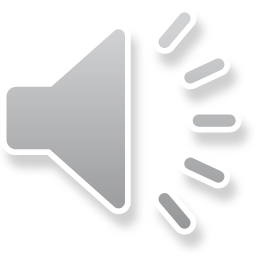 15
MBA v CFA (MFinA)
There is much debate concerning getting an MBA or a degree like MFinA that prepares students to take the CFA exams. Below is a bit of comparison of the two degrees.
Courses: At Rutgers Flex Part-Time MFinA students take classes with our Part Time MBA students. So classes are the same
Length: MFinA is 30 credit while an MBA can be up to 60 credits. So finish the MFinA in half the time.
Course Coverage: MFinA focuses on finance courses, while an MBA includes classes such as management and marketing.
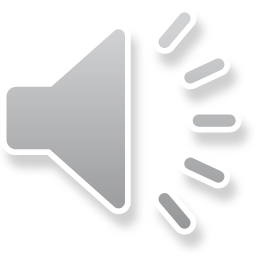 16
Any Questions?
You can e-mail me at 

Daniel_Weaver@business.Rutgers.edu

Thanks for coming!
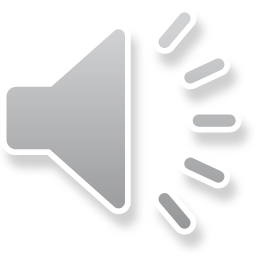 17